Технологии Samsung для эффективной корпоративной мобильности
Всеволод Леонов
Менеджер по работе с ключевыми партнерами
Leonov.v@samsung.com
1
Корпоративная мобильность
Драйвер – B2C, но есть исключения
Переход количества в качество
Откуда берётся потребность
Smart-employee
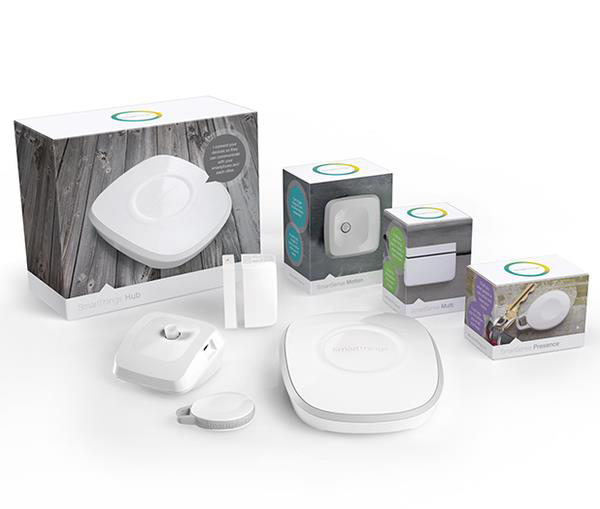 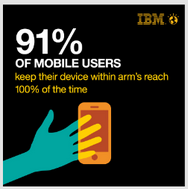 2
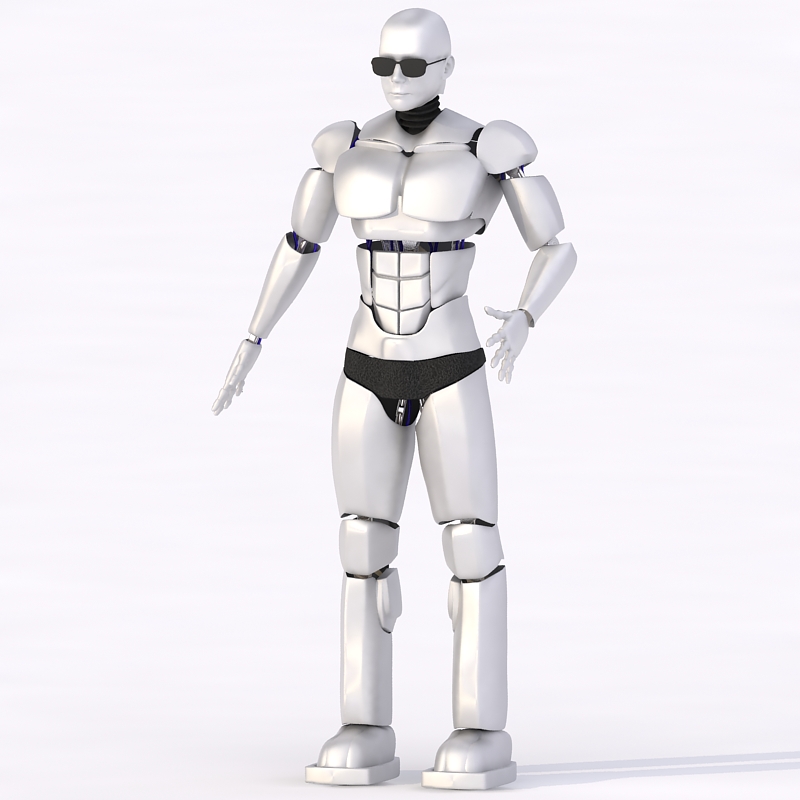 Парадигмы
Home-office -> человек-офис
Удлинение рабочего дня
Снижение пиковой нагрузки
Андроид -> это человек
Человек – шасси для смартфона/планшета
Mobile-centric civilization
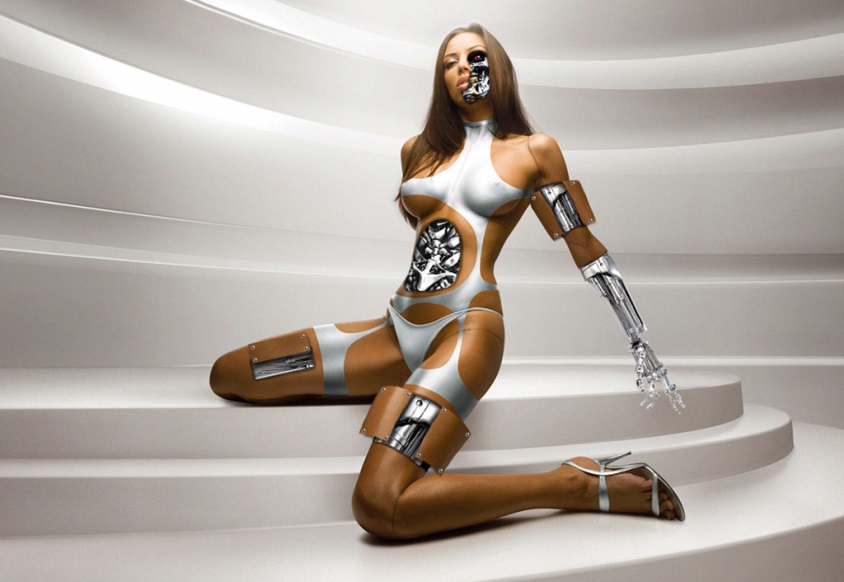 3
Эволюция B2B-mobility
Физическая защищенность
Аппаратная мощность
Программная мощность
Защита
Управляемость
Адаптируемость
Эволюция прикладного ПО
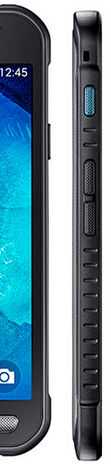 4
Технологии Samsung
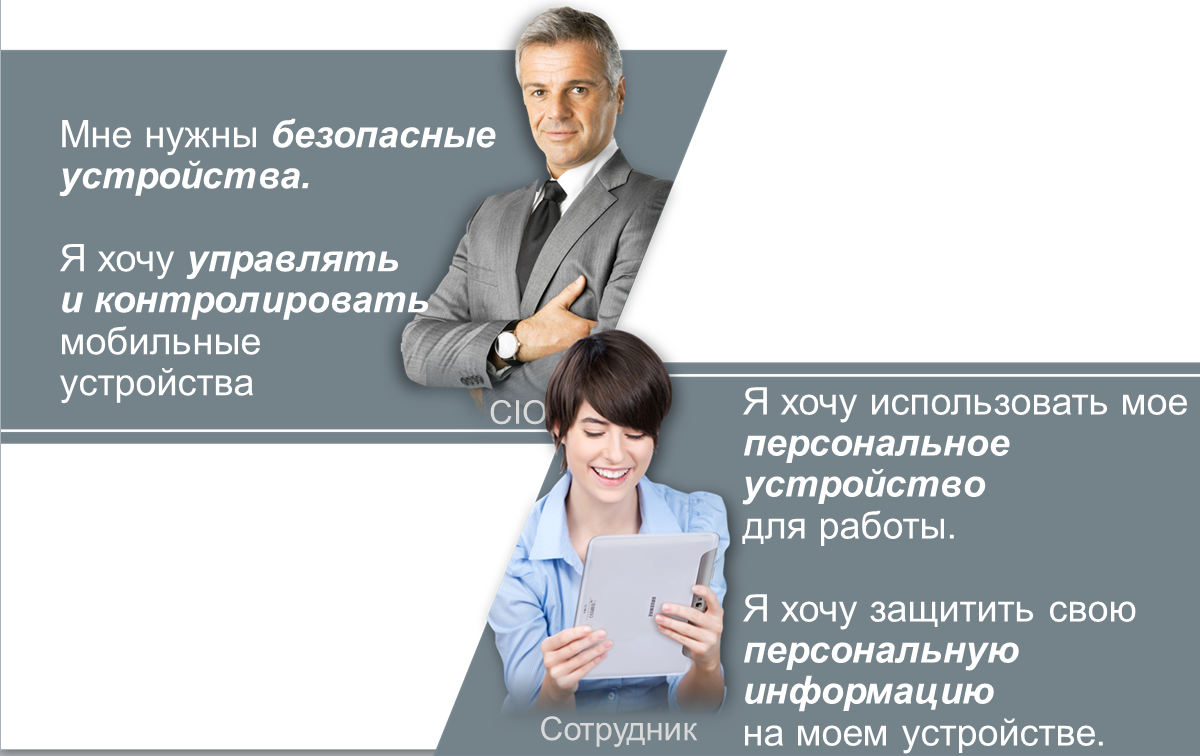 KNOX
MDM
Kiosk Mode
Segregation
Container
Wipe
Configurator
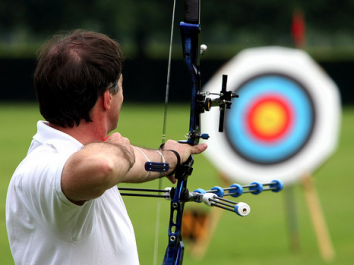 5
Бизнес будущего
Homo mobilis
Dual persona
Автоматизированная система управления сотрудниками
Mobility-centric business
6
Tizen как апофеоз корпоративной мобильности
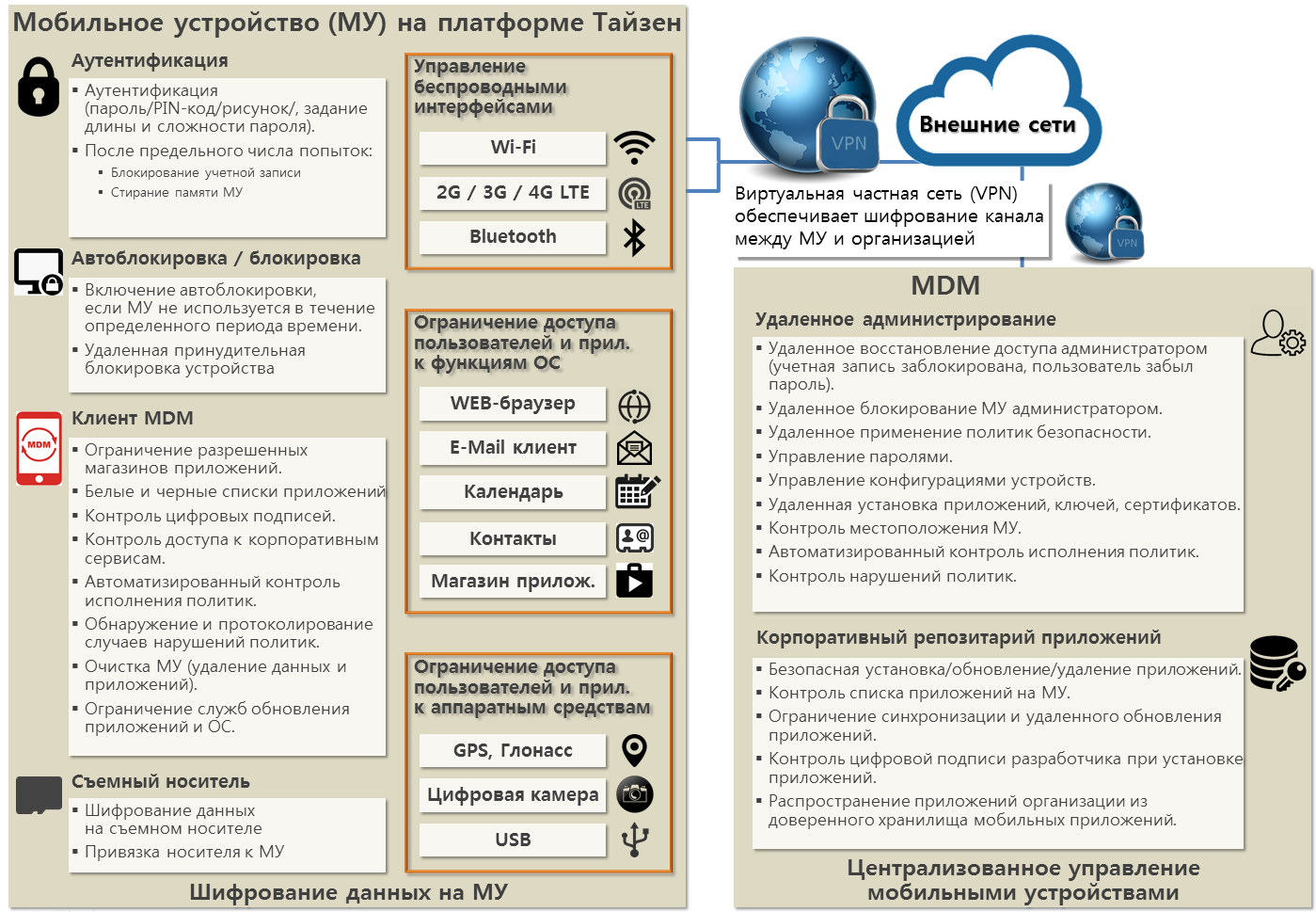 7
Спасибо!
Всеволод Леонов
Менеджер по работе с ключевыми партнерами
Leonov.v@samsung.com
8